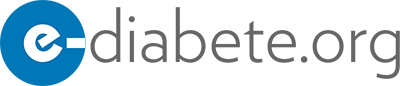 prochain cours
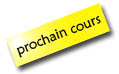 Session 13 JUIN 2019:         

Heure………………………(GMT)

Lieu……………………………….….

Salle………………………………….
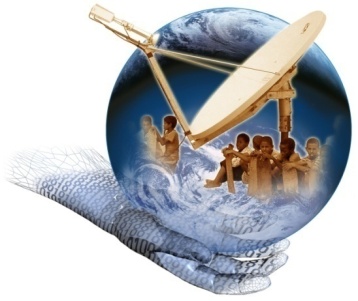 Le Dr Anna SARR nous fait partager son expérience sur le sujet répondra en direct à vos questions.
«Diabète et anesthésie »Dr Anna SARR
Sénégal
Pour en savoir plus, visitez le site 
www.e-diabete.org
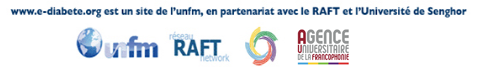